A resposta a dilemas éticos no mundo do trabalho pode ter consequências ameaçadoras para a vida
Exemplo da vida real O2-B-11-pt
Sobre este documento
Este documento é um exemplo da vida real que ilustra a importância dos valores da integridade académica na vida profissional. Foi criado como parte do kit de ferramentas para a cooperação intersectorial em termos de integridade académica no âmbito do projeto Erasmus +.
É um estudo de caso pronto para ser utilizado juntamente com notas didáticas e perguntas de discussão e/ou outras tarefas para o grupo alvo a que se destina. 
Pode encontrar mais estudos de caso na base de dados ENAI de materiais educacionais.
Notas para os professores
O estudo de caso é dividido em 4 partes. Cada parte da história é apresentada pelo professor usando os slides 
Os alunos que trabalham em pequenos grupos (ou pares, se preferir) são convidados a responder ao conjunto de perguntas para essa parte, e o professor irá pedir a cada grupo para apresentar as suas respostas para a turma, seguindo-se uma discussão geral
Depois das quatro partes terem sido apresentadas e discutidas, os estudantes são questionados sobre o que aprenderam com o workshop (que lições podem tirar).
Introdução
No mundo do trabalho ocorrem situações difíceis. As decisões que são tomadas para confrontar, destacar ou resolver questões éticas podem levar a consequências muito sérias. 
Quando o João testemunha atividades corruptas em transações comerciais enfrenta um dilema sobre como responder a isto. A sua escolha em como atuar tem consequências muito sérias.
Enquanto o João está a trabalhar na Bodgit Building Supplies (BBS) vê comportamentos não éticos por parte do Roberto, o filho do dono da empresa… (4 minutos para preparar o caso, grupos)
Parte 1 da história
Ler a Parte 1 das notas disponibilizadas (3 minutos)
No grupo discutir cada uma das seguintes questões sobre o que o João deve fazer e porquê:
Contar ao Jorge (o CEO da empresa) as suas suspeitas 
Exigir dinheiro ao Jorge para se manter calado
Manter-se calado e esperar que tudo corra bem
Que problemas vê nestas 5 opções? Há alternativas? (10 minutos)
Discussão 1
Cada grupo apresenta um resumo das suas discussões 
Ideias gerais e discussão entre os grupos 
Resumo por parte do professor dos pontos mais relevantes

(10 minutos)
Parte 2 da história
Ler a Parte 2 da história nas notas disponibilizadas (3 minutos)
No grupo discutir cada uma das seguintes questões sobre o que o João deve fazer e porquê:
(a) Contar ao Jorge (o CEO da empresa) sobre as suas suspeitas
(b) Contar ao Roberto sobre as suas suspeitas
(c) Contactar as empresas para verificar a qualidade das mercadorias
(d) Exigir dinheiro ou favores das próprias empresas
Que problemas vê nestas 5 opções? Há alternativas? (12 minutos)
Discussão 2
Cada grupo apresenta um resumo das suas discussões 
Ideias gerais e discussão entre os grupos 
Resumo por parte do professor dos pontos mais relevantes

(10 minutos)
Parte 3 da história
O João decide pela opção (e)
O João não continua a trabalhar nesta empresa por muito tempo e continua a desenvolver a sua carreira numa empresa diferente.
Vários anos mais tarde o João visita a casa da ópera e encontra evidências que os encaixes de aço inoxidável fornecidos pela BBS não resistiram ao teste do tempo. E vê evidências claras de corrosão nos encaixes.
Que deve fazer o João? (10 minutos)
Discussão 3
Cada grupo apresenta um resumo das suas discussões 
Ideias gerais e discussão entre os grupos 
Resumo por parte do professor dos pontos mais relevantes

(8 minutos)
Parte 4 da história
Muitos anos mais tarde, o João ouve falar sobre o colapso de uma ponte ferroviária com a perda de várias vidas. E vê relatórios que referem que a BBS está sob investigação por fornecer materiais defeituosos.
Que deve fazer o João?
(a)	Contactar os investigadores criminais com a informação que tem 
(b)	Contactar a BBS e exigir dinheiro para se manter calado 
(c)	Manter-se calado e esperar que não seja implicado no crime
Será que os resultados poderiam ser diferentes se o João tivesse agido de outra forma numa fase mais precoce da sua carreira?
Que lições se podem retirar desta história? (10 minutos)
Discussão final
Cada grupo apresenta um resumo das suas discussões 
Ideias gerais e discussão entre os grupos 
Resumo geral por parte do professor dos pontos mais relevantes

(10 minutos)
Autor & informação de contacto
Dr Irene Glendinning ireneg@coventry.ac.uk
Tradução: Laura Ribeiro lauratribeiro@gmail.com
Informação da licença
Título do trabalho: A resposta a dilemas éticos no mundo do trabalho pode ter consequências ameaçadoras para a vida 
Atribuição do trabalho a: Irene Glendinning (Tradução: Laura Ribeiro)
Licença: Creative Commons Attribution-ShareAlike 4.0 International License

Atribuição através do seguinte texto: 
A resposta a dilemas éticos no mundo do trabalho pode ter consequências ameaçadoras para a vida por Irene Glendinning  (Tradução: Laura Ribeiro) licenciado sob a licença Creative Commons Attribution-ShareAlike 4.0 International License.
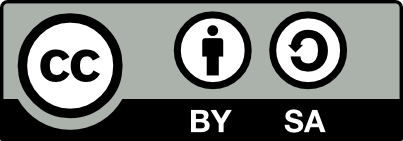